Climate Regions, Biomes and Tropical Climates
By: Ashley Pham and Mariana Bengochea
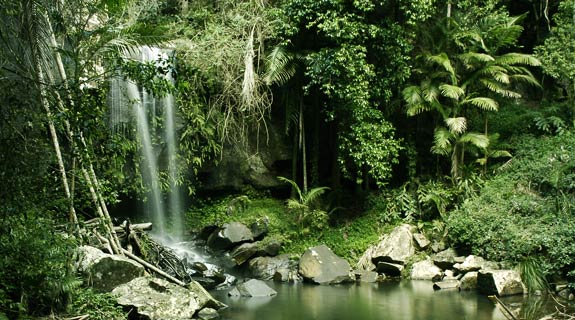 Climate Regions
Four Climate Zones: tropical, dry, mid latitude, and high latitude.
Elaborate with different biomes.
Climate similarities results in similar biome.
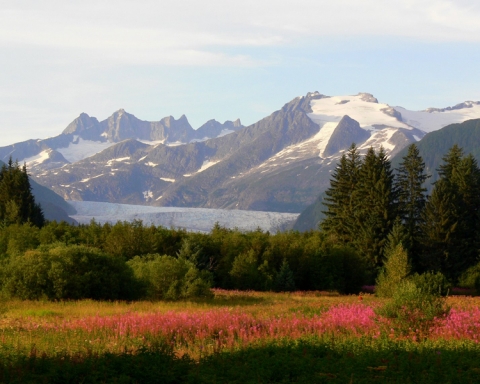 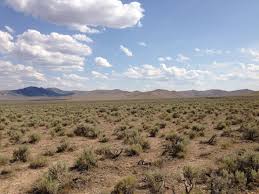 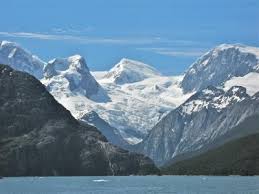 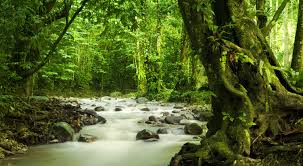 Biomes
Affected by two factors: climate and terrain.
Climate: influenced by precipitation and temperature.
Terrain: influenced by distribution of land masses, ocean basins, topography of continents.
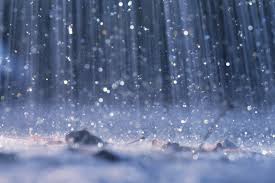 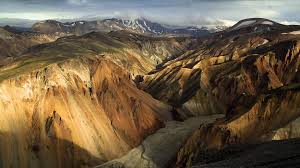 Tropical Climates
Wet or dry climates
Found in or near low latitudes (the Tropics)
Found in South America, the Caribbean, Asia, and Africa
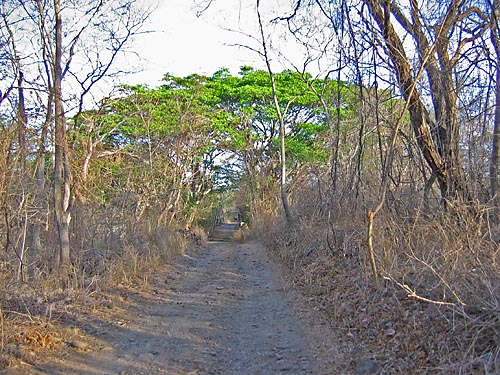 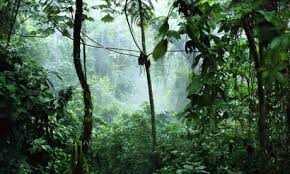 Sources
http://www.google.com/imgres?imgurl=https://seasianrainforests.wikispaces.com/file/view/rainforest.jpg/301390276/rainforest.jpg&imgrefurl=https://seasianrainforests.wikispaces.com/&h=320&w=575&tbnid=s0e0jPGnQLC33M:&docid=fGM5UpmOumRn2M&ei=EZ8AVu62BIKyggTT64uAAw&tbm=isch&ved=0CDMQMygBMAFqFQoTCK6DqdmvicgCFQKZgAod0_UCMA
http://www.google.com/imgres?imgurl=http://easyscienceforkids.com/wp-content/uploads/2014/02/Science-for-Kids-Website-on-Dry-Climate-Image-of-a-Dry-Climate-Region.jpg&imgrefurl=http://easyscienceforkids.com/all-about-dry-climates/&h=2448&w=3264&tbnid=vzvVEAYyKptHgM:&docid=iXmaVQFfokCxMM&ei=Z6AAVrKJIMnPgwSjtY24CA&tbm=isch&ved=0CDIQMygAMABqFQoTCPLYzvywicgCFcnngAodo1oDhw
http://www.google.com/imgres?imgurl=http://www.klccconventioncentre.com/images/articles/img_climate.jpg&imgrefurl=http://www.klccconventioncentre.com/Malaysia-@-Climate.aspx&h=413&w=751&tbnid=dojTAk7EikxgAM:&docid=yrMDksrkhq6EaM&ei=36AAVsnnDci6ggSvl4yoBQ&tbm=isch&ved=0CDEQMygAMABqFQoTCInT2LWxicgCFUidgAodrwsDVQ
http://www.google.com/imgres?imgurl=http://img.ezinemark.com/imagemanager2/files/30002494/2010/07/2010-07-12-16-00-08-1-the-climate-in-juneau-is-a-mid-latitude-oceanic-cl.jpeg&imgrefurl=http://travel.ezinemark.com/beautiful-sceneries-of-juneau-in-alaska-773653723fcf.html&h=384&w=480&tbnid=zIsHk_PcLawUaM:&docid=ZN17eO_7V9OmjM&ei=P6EAVuH9CcuVNryqo_AO&tbm=isch&ved=0CDMQMygCMAJqFQoTCKGZuOOxicgCFcuKDQodPNUI7g
http://www.google.com/imgres?imgurl=http://cdn.phys.org/newman/gfx/news/hires/glaciershelp.jpg&imgrefurl=http://phys.org/news/2010-09-glaciers-high-latitude-mountains-taller.html&h=300&w=400&tbnid=_NwZMbFC-1qu9M:&docid=s1CI4RBJwLnqQM&ei=paEAVvDdFsyrgwTuo46gDw&tbm=isch&ved=0CC4QMygAMABqFQoTCLDElpSyicgCFczVgAod7pED9A
http://www.google.com/imgres?imgurl=http://d2x3wmakafwqf5.cloudfront.net/wordpress/wp-content/blogs.dir/104/files/2014/04/heavy-rainfall.jpg&imgrefurl=http://www.am980.ca/2015/04/08/rainfall-warning-in-effect-for-london/&h=1066&w=1600&tbnid=lmLUDkmN1IPeYM:&docid=Az91ANYMJGmFWM&ei=EqIAVqqiIoyYgwSrtSk&tbm=isch&ved=0CDEQMygAMABqFQoTCKrznsiyicgCFQzMgAodq1oKAA
http://www.google.com/imgres?imgurl=http://www.twincitiesholistichealth.com/wp-content/uploads/2015/02/terrain.jpg&imgrefurl=http://www.twincitiesholistichealth.com/terrain-medicine/microbiome-and-global-dysbiosis/&h=1080&w=1920&tbnid=f2MwuHjSDJE6mM:&docid=Fvc01cM91cE13M&ei=X6IAVpH5BsSoNuTNnPAP&tbm=isch&ved=0CDEQMygAMABqFQoTCNGk3-yyicgCFUSUDQod5CYH_g
http://www.google.com/imgres?imgurl=http://www.marietta.edu/~biol/biomes/images/tropseas/a80_cr_0239.jpg&imgrefurl=http://www.marietta.edu/~biol/biomes/tropdry.htm&h=375&w=500&tbnid=3YzFQ8y6Zc-wuM:&docid=Eq507fE9LZC77M&ei=tqIAVq_5DYmrggTti6qACA&tbm=isch&ved=0CB0QMygBMAFqFQoTCK-spJazicgCFYmVgAod7YUKgA
http://www.google.com/imgres?imgurl=http://static.wixstatic.com/media/1ee798_b14ad209e65add2f70351935a8e26678.jpg_512&imgrefurl=http://marclineberger.wix.com/tropical-wet-climate%23!page-3&h=276&w=460&tbnid=cXS-_9A92ZXHIM:&docid=IrMd9hwdb4FN2M&ei=eqMAVv-zMsergwTtiqXQCA&tbm=isch&ved=0CB8QMygDMANqFQoTCP_Yg_SzicgCFcfVgAodbUUJig